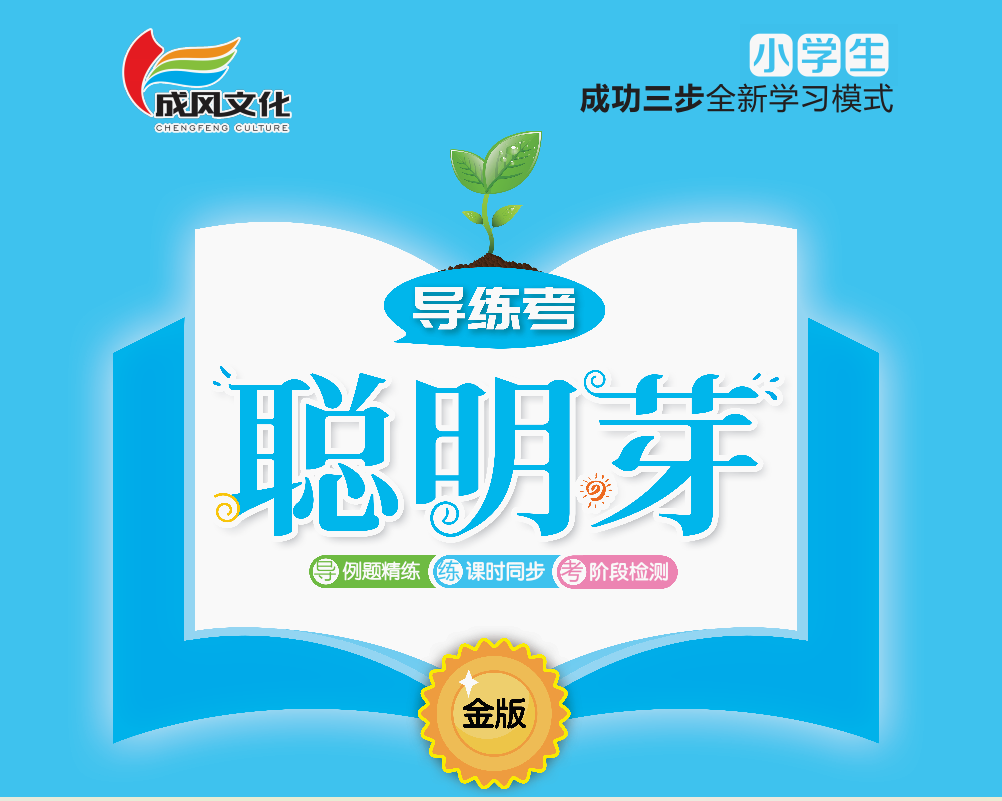 二    图形的初步认识(二)
第4课时    练习四
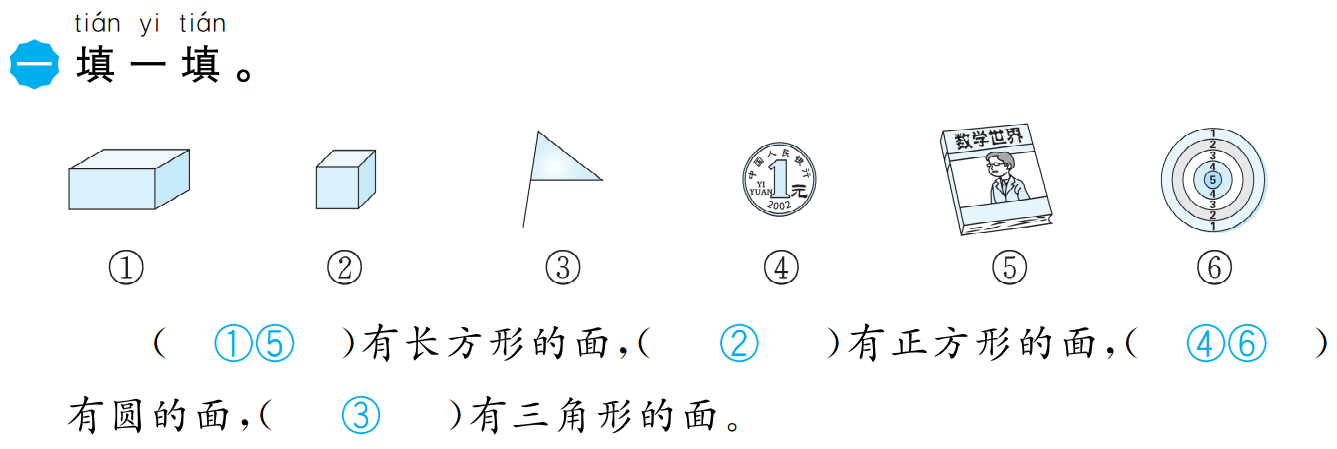 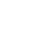 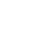 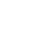 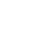 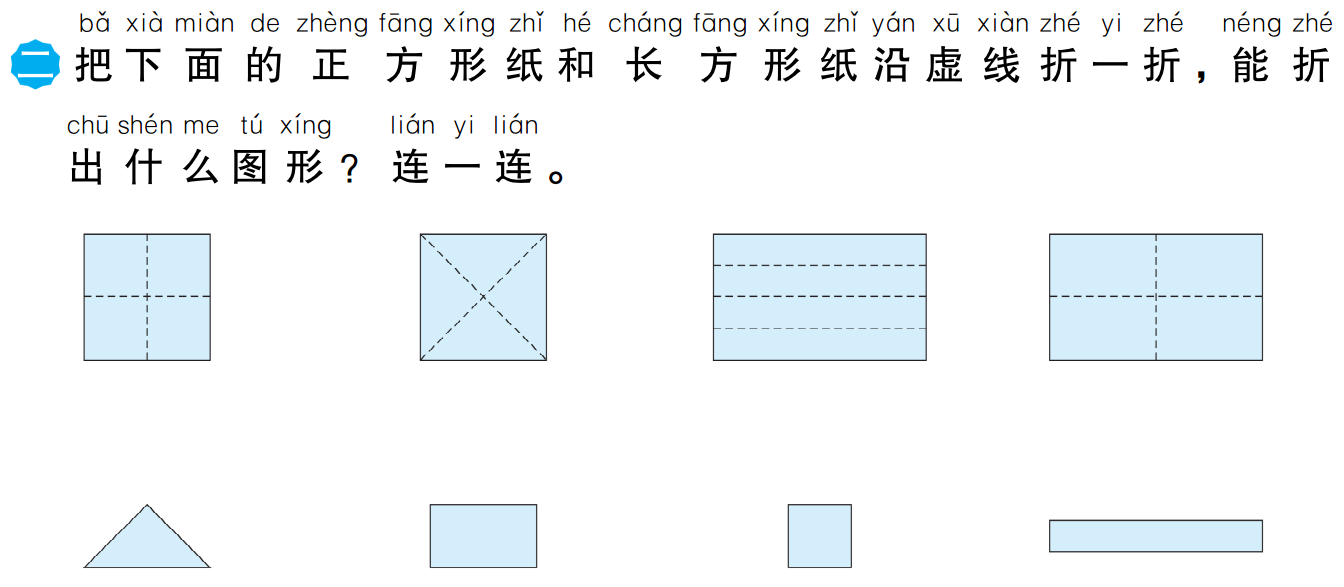 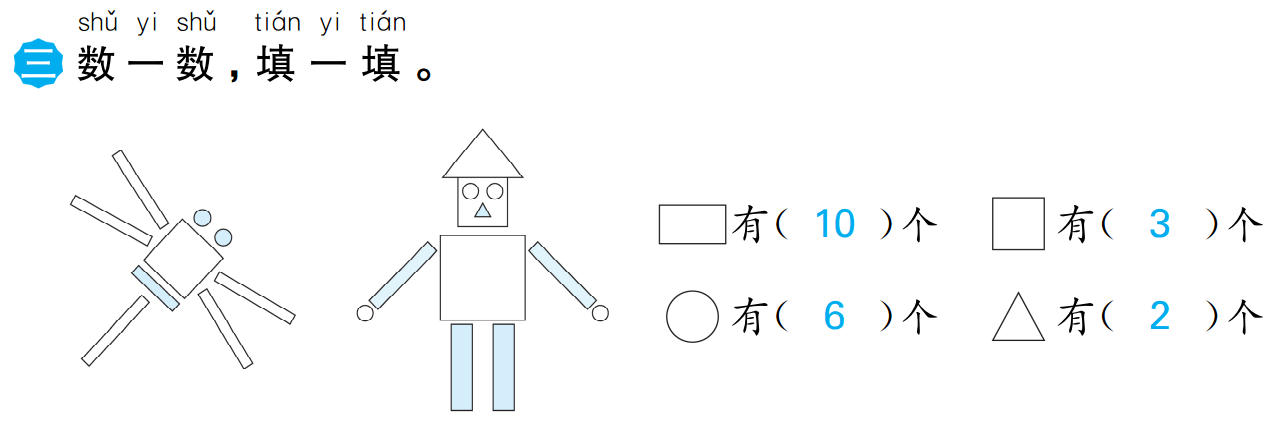 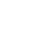 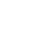 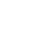 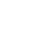 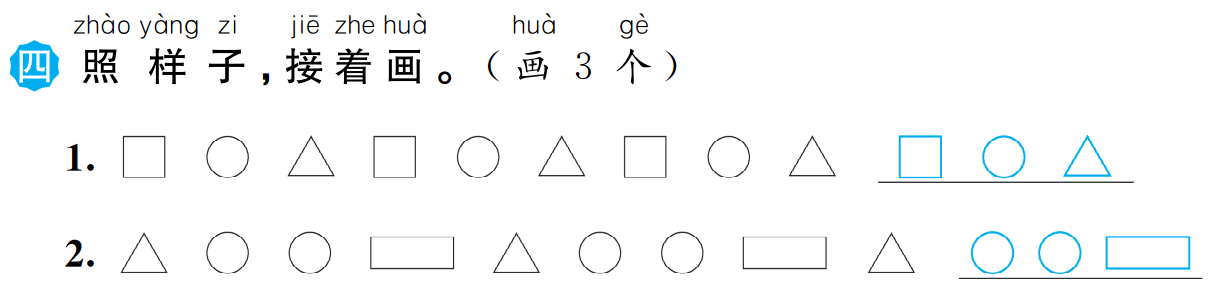 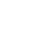 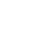 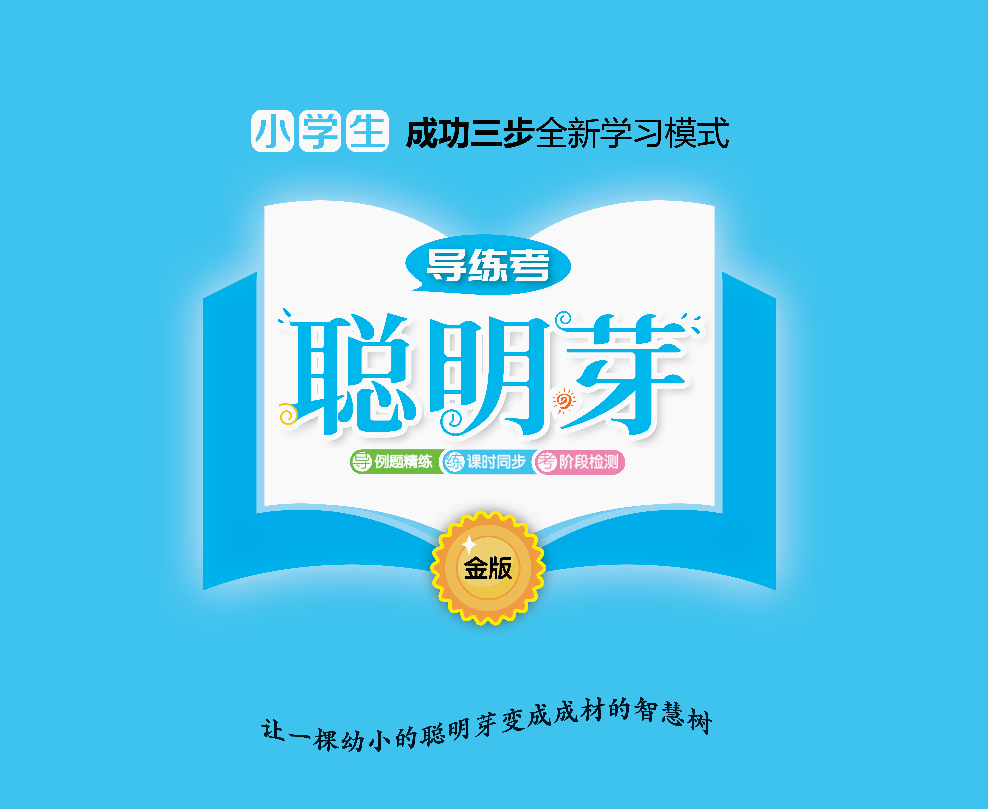